Pohyb v mikrosvětě
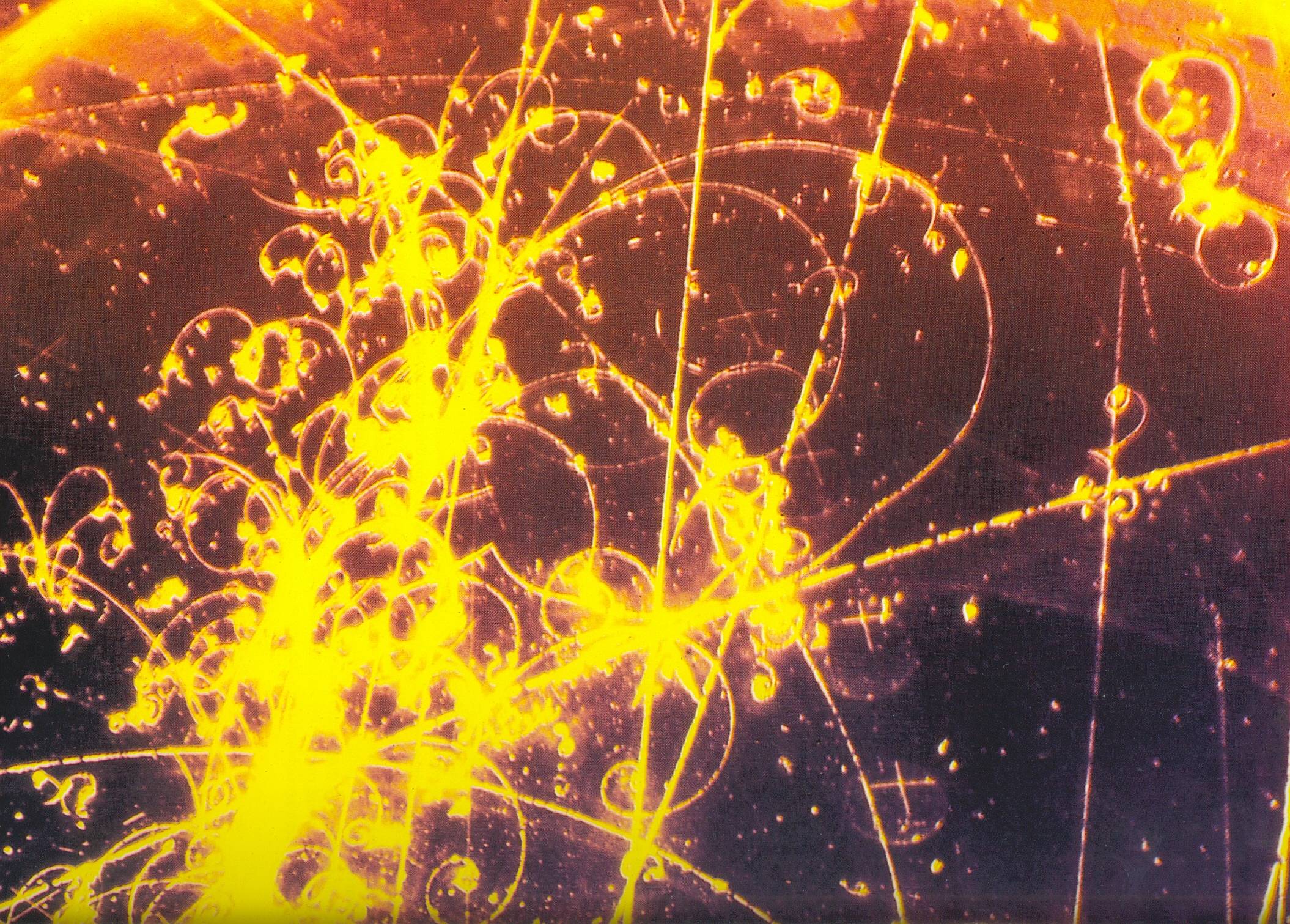 1) Kvantová hypotéza
 2) Fotoelektrický jev
 3) Foton
 4) Vlnové vlastnosti částic
 5) Kvantová mechanika
1/ Kvantová hypotéza
Otázky
2/ Fotoelektrický jev
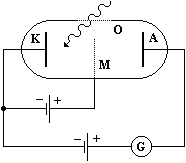 Experiment
Na základě představ klasické fyziky se zdálo, že s rostoucí intenzitou dopadajícího záření (tj. energie dopadající za jednotku času na jednotku plochy) se budou elektrony
uvolňovat snadněji z povrchu kovu a budou mít i vyšší energii. Experimenty ale prokázaly, že na intenzitě záření závisí jen množství uvolněných elektronů, ale nikoliv energie jednotlivých elektronů. Ta je určena pouze frekvencí použitého záření. Tento poznatek nebylo možné vysvětlit klasickou fyzikou
FOTOEFEKT
Pro každý kov existuje určitá mezní frekvence f0 (a jí odpovídající vlnová délka 0) taková, že elektrony se uvolňují pouze při ní a vyšších frekvencích. Jestliže je frekvence f záření menší než mezní frekvence, fotoelektrický jev nenastává. 
 Je-li frekvence záření vyšší než mezní, bude proud protékající obvodem úměrný intenzitě záření.
Energie  elektronů, které se z kovu uvolňují, roste lineárně s frekvencí záření.
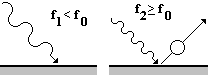 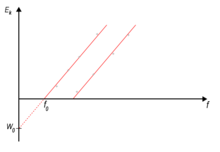 [Speaker Notes: 3,09434 10^-19 J=1,93 eV

7,52714 10^-19 J=4,699 eV]
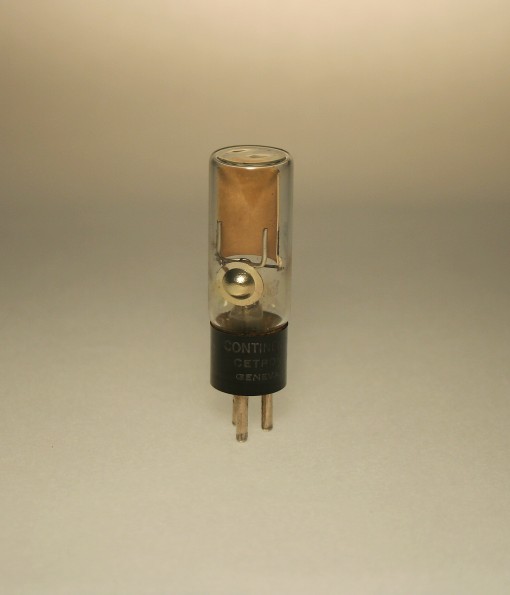 FOTOEFEKT
Vnější fotoelektrický jev
Elektrony povrchem látky unikají, nastává fotoemise elektronů
Fotonka
Vnitřní fotoelektrický jev
Elektrony se uvolňují jen uvnitř polovodičového krystalu a zvyšují tak jeho vodivost.
Fotorezistor
Fotodioda
Přechod PN v odporovém režimu, nebo hradlovém režimu(zdroj energie – fotočlánky)
Fototranzistor
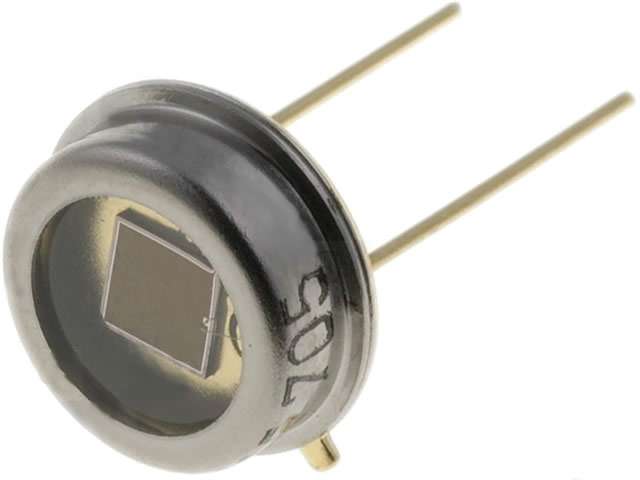 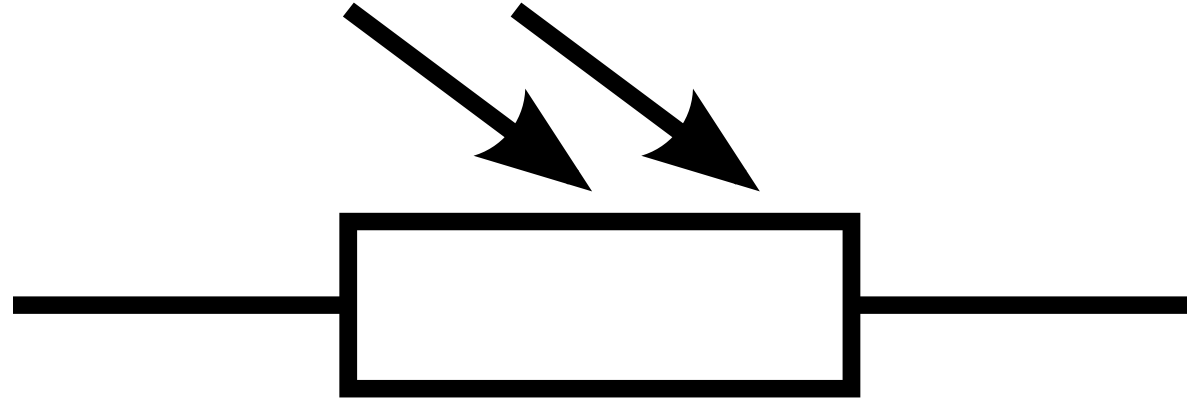 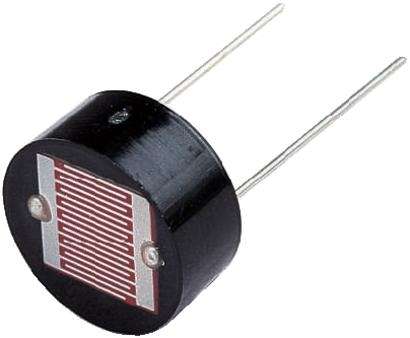 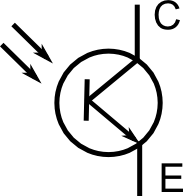 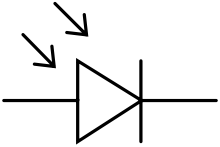 [Speaker Notes: fototranzistory existují  i s vyvedenou bází, která umožňuje nastavení pracovního bodu. Typ NPN  BC uzavřený +NP- BE otevřený +PN-

 U tranzistoru –PNP+ je fotookýnko na přechodu NP]
Otázky
Proč se za sklem neopálíme?
Výstupní práce elektronů pro sodík je 2,28 eV. S jakou energií budou vyletovat elektrony z povrchu sodíkové katody, když na ni dopadá ultrafialové záření s vlnovou délkou 300nm?
Lze  vyvolat vnější fotoelektrický jev u sodíku zářením o vlnové délce 500nm?
3/ Foton
Comptonův jev 1922
Arthur Compton (1892-1962)
Bombardoval slabou uhlíkovou vrstvu tvrdým rentgenovým zářením (=0,07nm, E=17,8 keV).
 Energie rentgenového záření vysoko převyšovala vazební energii, bylo možné valenční elektrony považovat za volné nehybné částice.
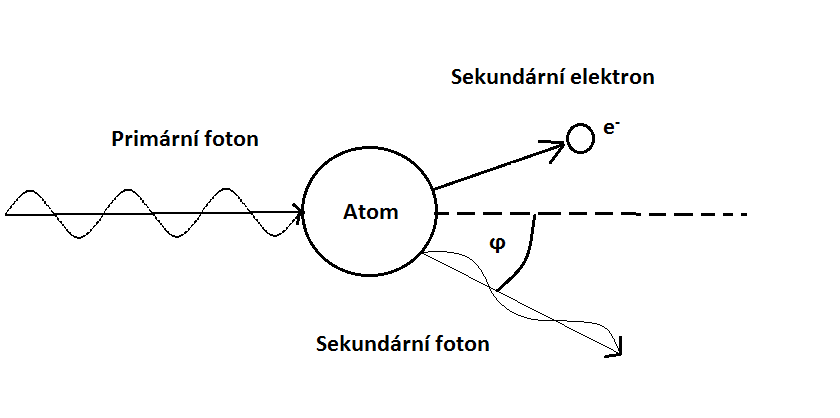 Pro  šíření světla platí Huygensův princip 
Ohyb na malé překážce
Youngův pokus na dvou štěrbinách 
KORPUSKULÁRNÍ VLNOVÝ DUALISMUS

Foton je objekt mikrosvěta
Nelze přesně určit jeho  trajektorii, stanovit místo dopadu. Můžeme pouze určit pravděpodobnost
Otázky
4/ Vlnové vlastnosti částic
1924
[Speaker Notes: [brojli] ? [brolji]]
Davissonnův-Germerův pokus
Dopad svazku elektronů urychlených napětím několika desítek voltů na monokrystal niklu. Výsledkem bylo měření počtu elektronů v závislosti na úhlu  rozptylu.
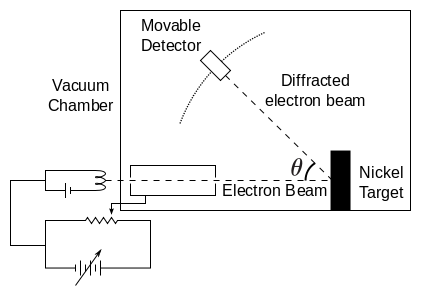 [Speaker Notes: v Americe, v Anglii G.P. Thomson 1927]
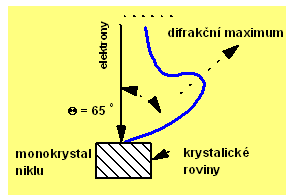 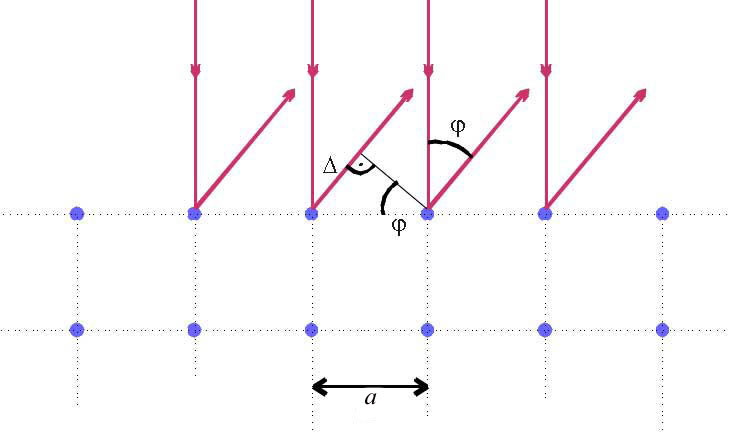 Vlnová funkce částic
[Speaker Notes: Difrakce na krystalických mřížkách byla pozorována nejen pro elektrony, ale i pro těžší částice. Tak např. v roce 1930 němečtí fyzikové Esterman, Frisch a Stern pozorovali difrakční efekty pro atomy helia bombardující monokrystal fluoridu lithia (LiF) a později Mitchell a Powers i pro neutrony bombardující monokrystal oxidu hořečnatého (MgO)]
Využití
Elektronové a iontové mikroskopy
Difrakce neutronů  na určení vlastností krystalů
Tunelový jev
Polovodičové prvky
Používáme-li výraz „částice“ ve fyzice mikrosvěta, máme tím na mysli takové objekty, které v sobě spojují částicové a vlnové vlastnosti. Pohyb těchto částic nelze popsat pomocí představ a zákonů klasické fyziky, Jako pohyb tělesa určitou rychlostí po určité trajektorii. Chování částic v mikrosvětě musí být popisováno prostředky kvantové fyziky.
Otázky
Elektronové mikroskopy dosahují rozlišovací schopnosti 10-10 m. Proč nemůžeme zvýšit tuto rozlišovací schopnost tak, že bychom použili elektrony například s tisícinásobně kratší vlnovou délkou?
Určete délku de Broglieovy vlny elektronu urychleného na napětí 100 kV a 100 GV. 
Určete délku de Broglieovy vlny molekuly vodíku za pokojové teploty (v = 2000 m/s).
Určete délku de Broglieovy vlny automobilu při rychlosti 100 km/h.
5/ Kvantová mechanika
Kvantová mechanika
Část kvantové fyziky, která se zabývá mechanickým pohybem částic v mikrosvětě pod vlivem působících sil, které berou v úvahu vlnový a pravděpodobnostní charakter částic.
Její zákony vypadají jinak, než zákony klasické mechaniky.
Přesto musí existovat spojitost mezi kvantovou a klasickou mechanikou.
[Speaker Notes: v klasické mechanice se spojuje OTR a KM]
Kvantová mechanika
Budeme-li přecházet z mikrosvěta do makrosvěta budou se vlnové délky de Brogliových vln zmenšovat a Plankova konstanta jevit jako stále menší (vysoká frekvence). 
 Zákony kvantové mechaniky tak musí přecházet v klasické mechaniky.
Tomuto přechodu se říká princip korespondence.
[Speaker Notes: Druhý a třetí bod známe i z teorie relativity.

 Elektron v nekonečné potenciálové jámě je na tom s kvantováním energie jako stojaté vlnění velikosti šířky dané jámy.
 rozložení pravděpodobnosti částice se během času nemění, je stacionární, jako rozložení kmiten a uzlů na struně.]
Částice v nekonečné potenciálové jámě
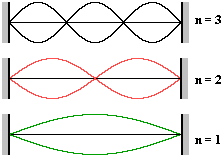 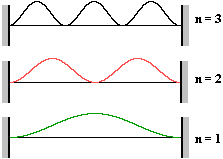 Lze přirovnat ke stojatému vlnění
 Energie je kvantovaná
[Speaker Notes: Elektron v nekonečné potenciálové jámě je na tom s kvantováním energie jako stojaté vlnění velikosti šířky dané jámy.
 rozložení pravděpodobnosti částice se během času nemění, je stacionární, jako rozložení kmiten a uzlů na struně. (částice v klidu)]
Částice v nekonečné potenciálové jámě
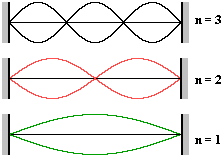 [Speaker Notes: Kvantování energie, pro rozměry E-10 m odpovídá eV pro rozměry E-15 m odpovídá energii E6 eV

Budeme-li zvětšovat délku úsečky L, po níž se částice pohybuje mezi dvěma rovnoběžnými nekonečně vysokými stěnami kolmými k ose x, energie daného stavu bude klesat v souladu se vztahem
rozdíly mezi sousedními energetickými hladinami se budou zmenšovat
Pro nekonečné L bude již částice volná a její energie přestane být kvantována.]
Heisenbergova  relace neurčitosti
Schrödingerova rovnice
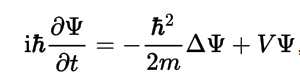 Otázky